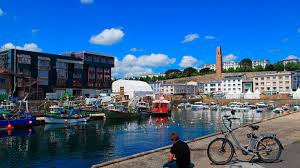 Présentation of Brest
Geographic situation
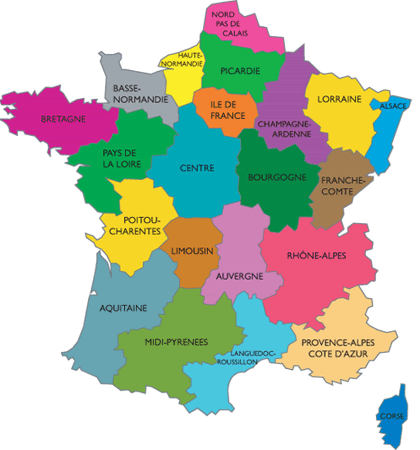 North- west of the France
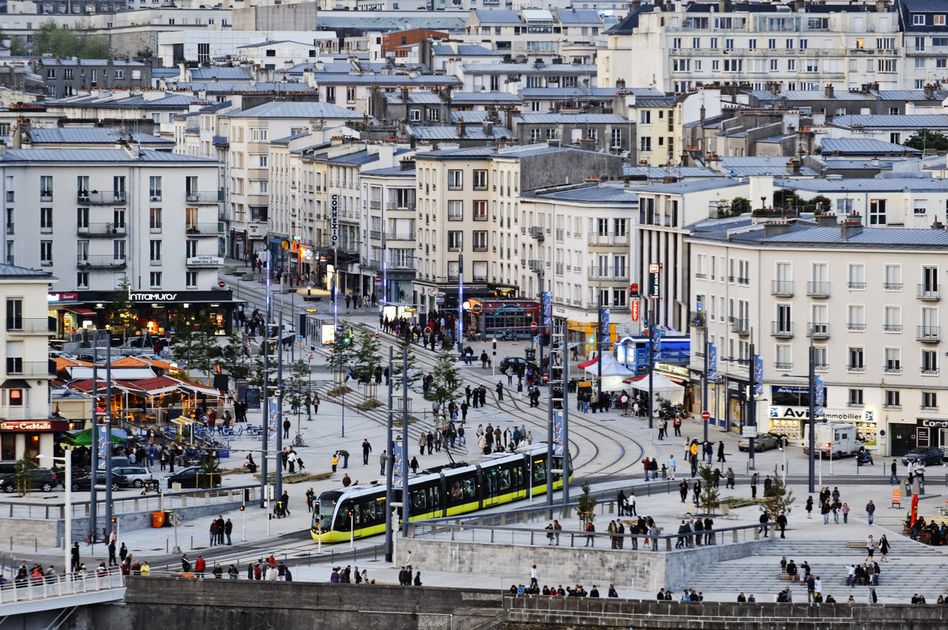 Population
In 2020 : 139 602 inhabitants
Tramway
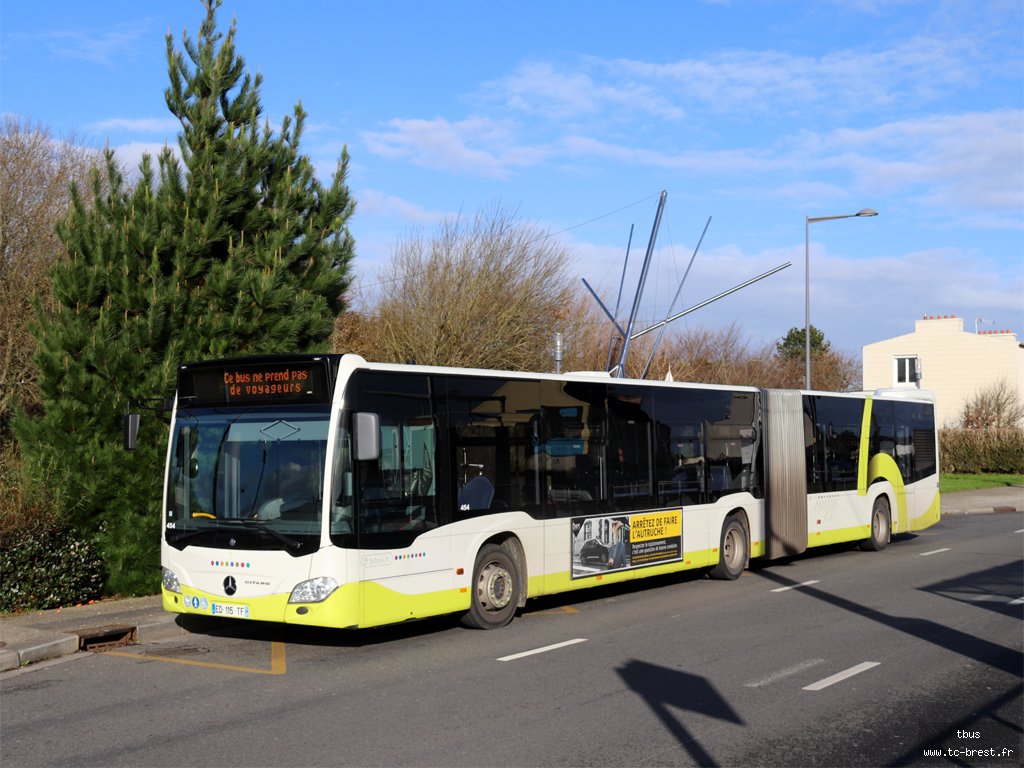 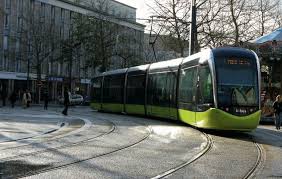 Public Transportation
Bus
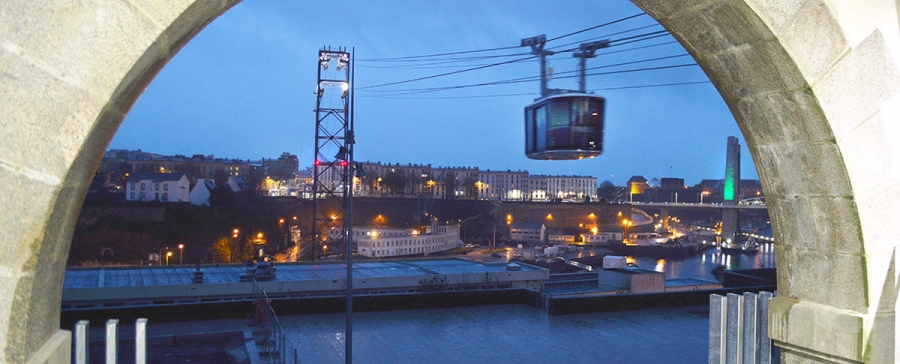 Cable car
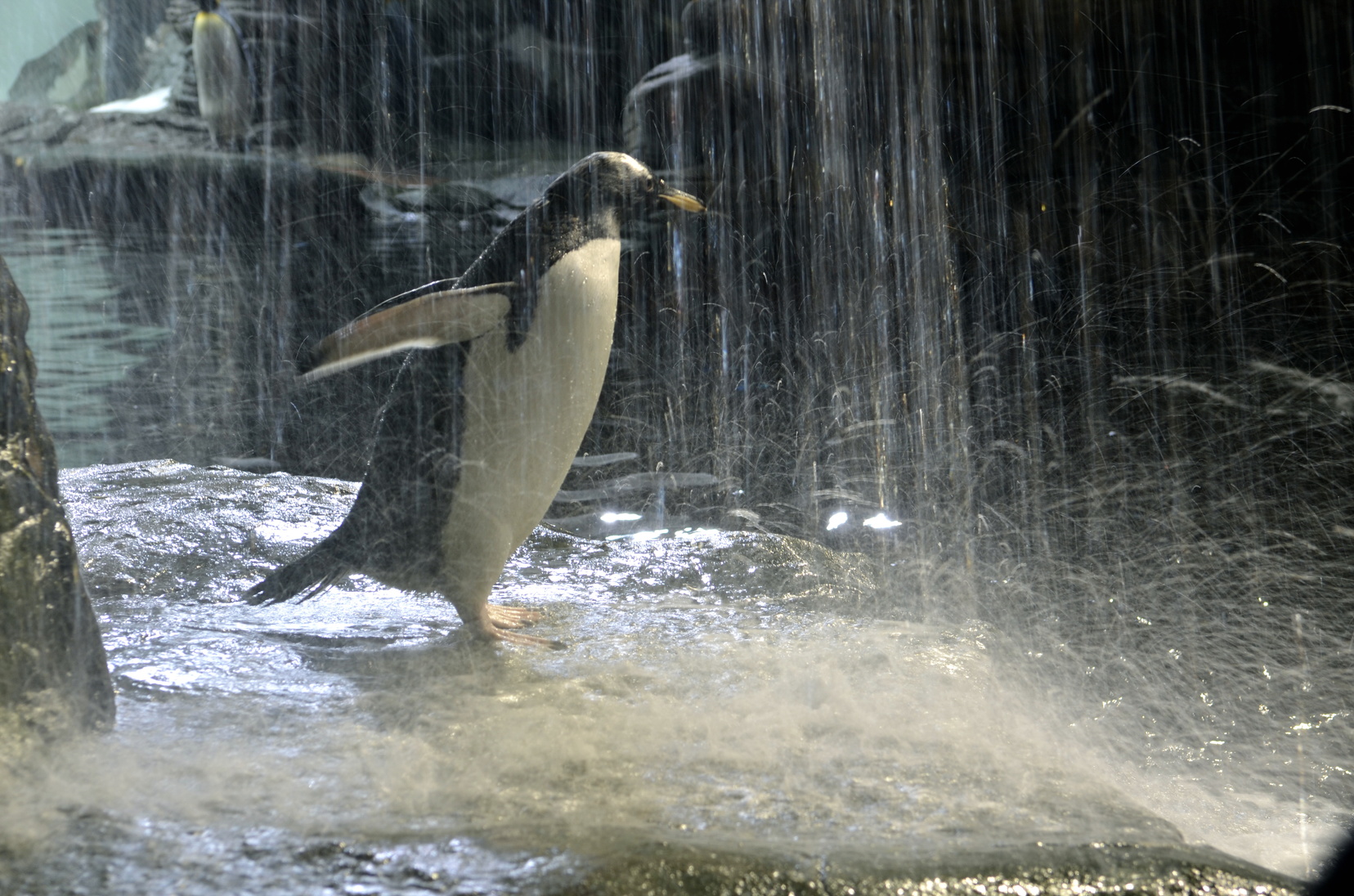 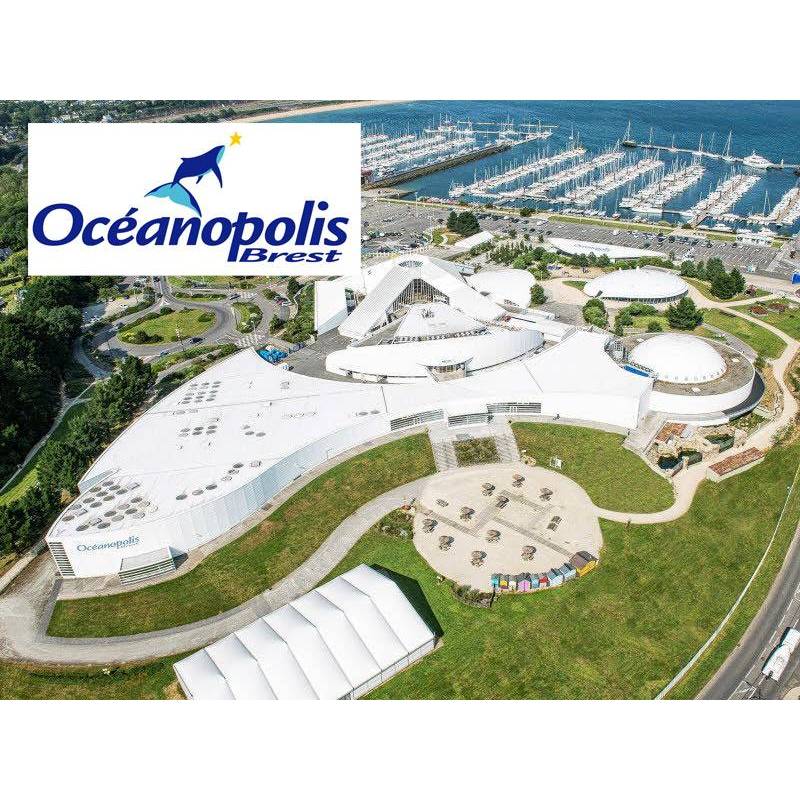 Oceanopolis
Giant aquarium
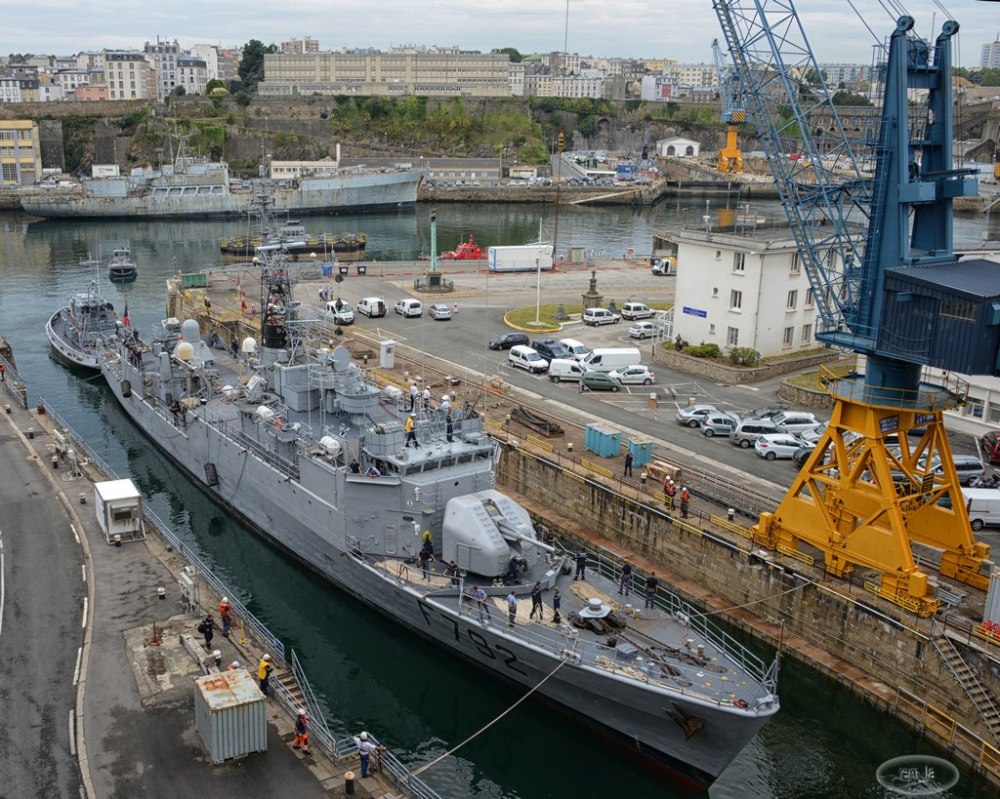 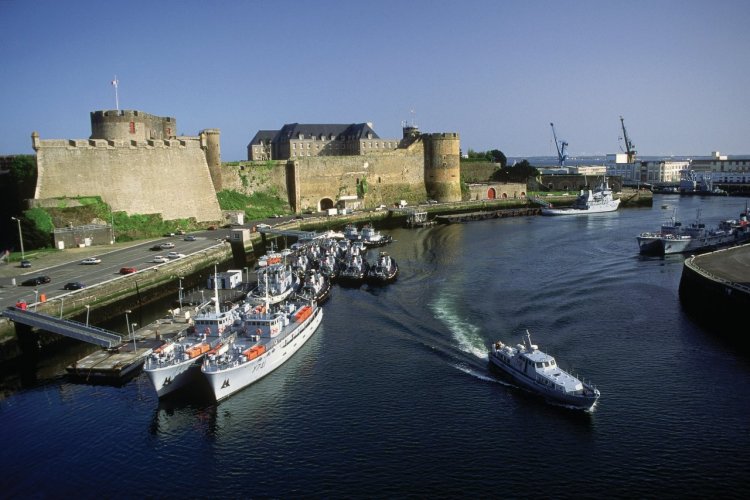 Brest Arsenal
Centre of scientific culture dedicated to the oceans
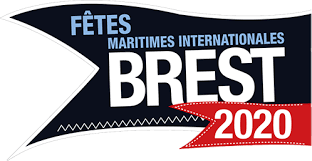 International Maritime Festivals
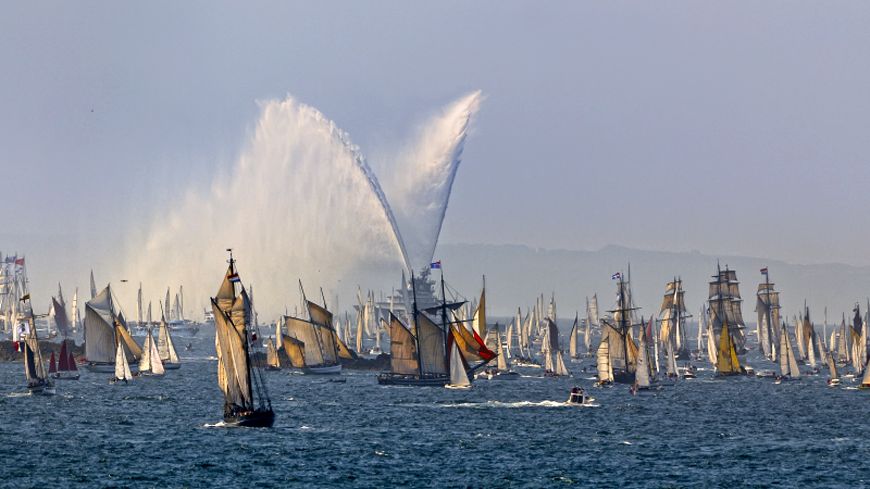 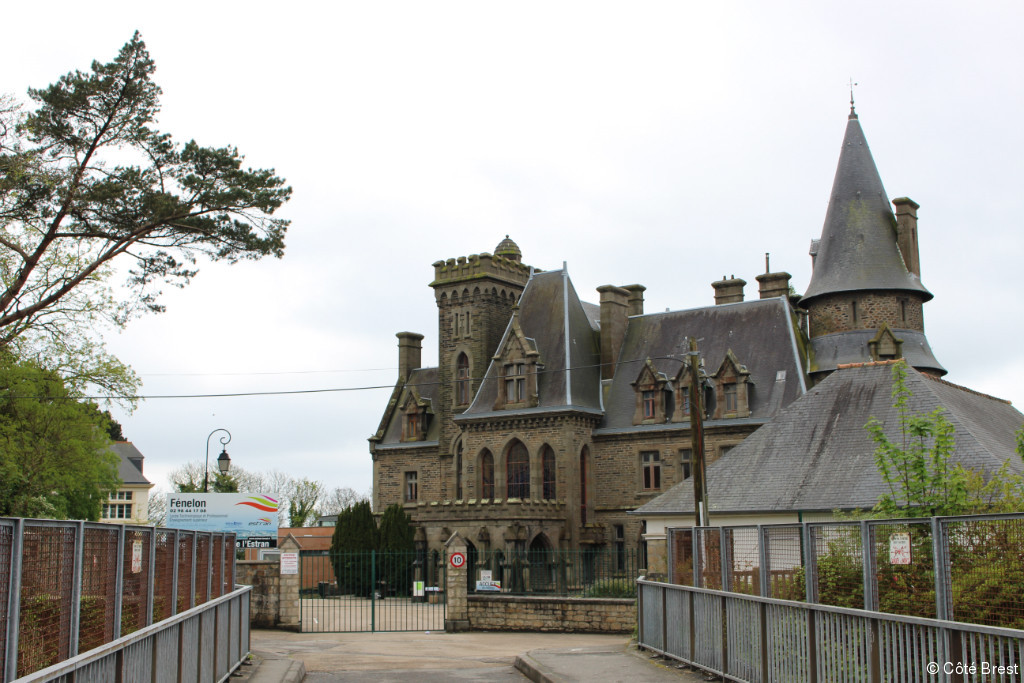 School of Fenelon
Students : 740
Differents type of formation